Fishing Equipment
Wildlife Management
Rods
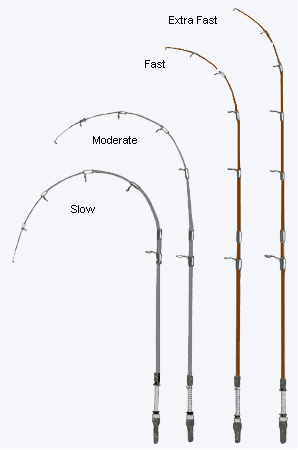 Video
Reels
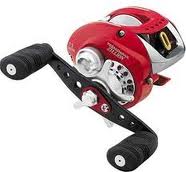 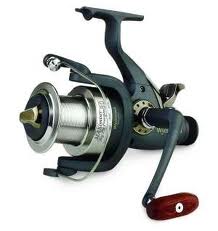 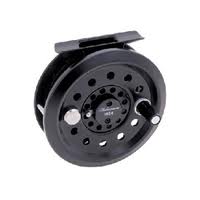 Fly Reel	      Baitcast Reel 	       Spin Reel
						
 
 
 
Spincast Reel		       Trolling Reel
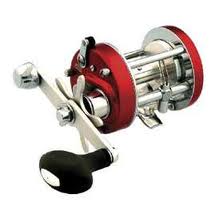 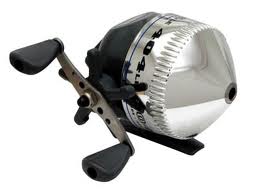 Video
Top-Water Lures
Typically used with large and small mouth bass
Creates a vibrations in water
Color is determined by water and weather conditions
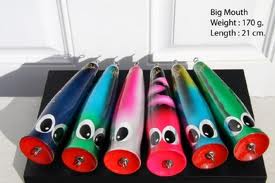 Video
Spoon Lures
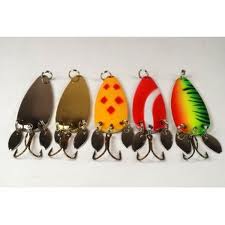 Used for most midlevel
    feeders.
Creates shine from sun
Spins and creates 
    vibration
Video
Crankbait Lures
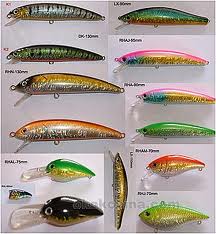 Can be used on any fish
    that feed at mid to 
    deep water

Has sinking and rising
    motion
Video
Spinner-Bait Lures
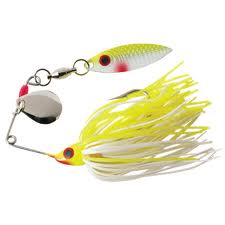 Typically used with Bass

Creates movement 
    and vibration in the water
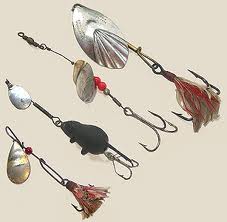 Spinner Video
Jig Bait
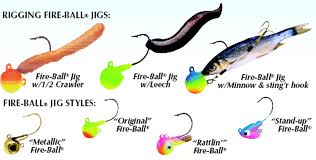 Used most commonly
    with crappie fishing

Allows for fishing in low
    movement areas
Video
Artificial Bait
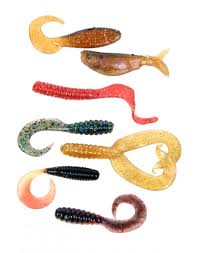 Used for all types of Fish

Can be used with 
    bobber and weight

Diversity of rigging
Texas Rig
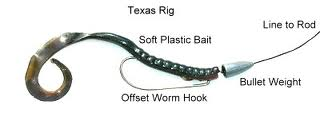 Video
Bobbers
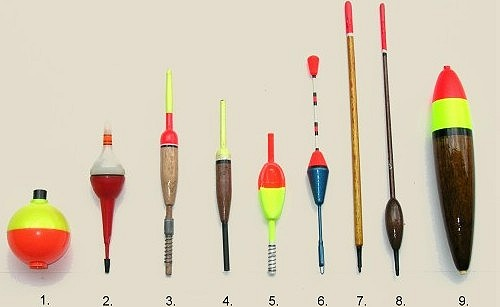 Video
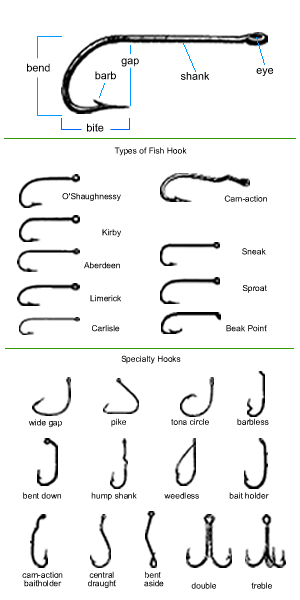 Hooks
Video
Weights
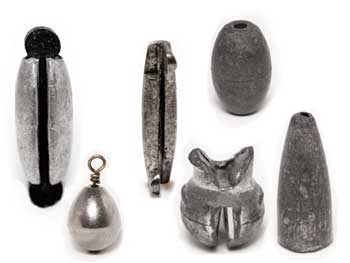 Video
Spinning Reel Terms
Baitcast Reel Terms
Spincast Reel Terms
Bobber Rigs
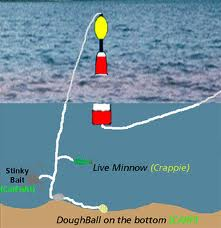 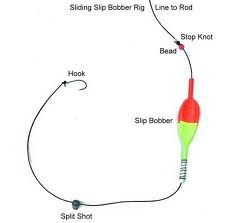 Other Common Fishing Rigs
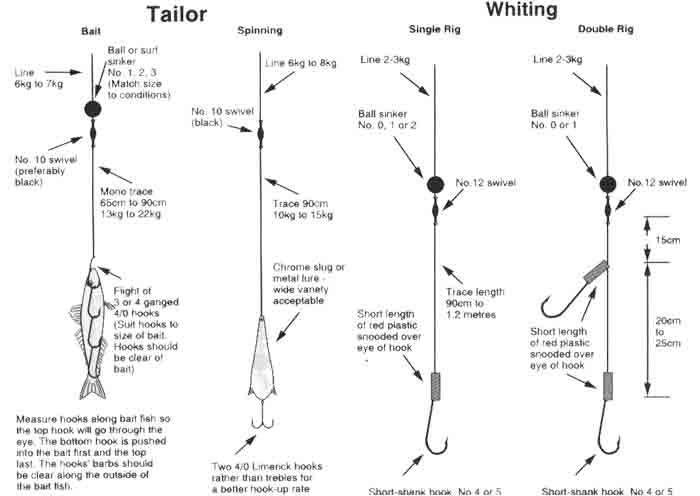 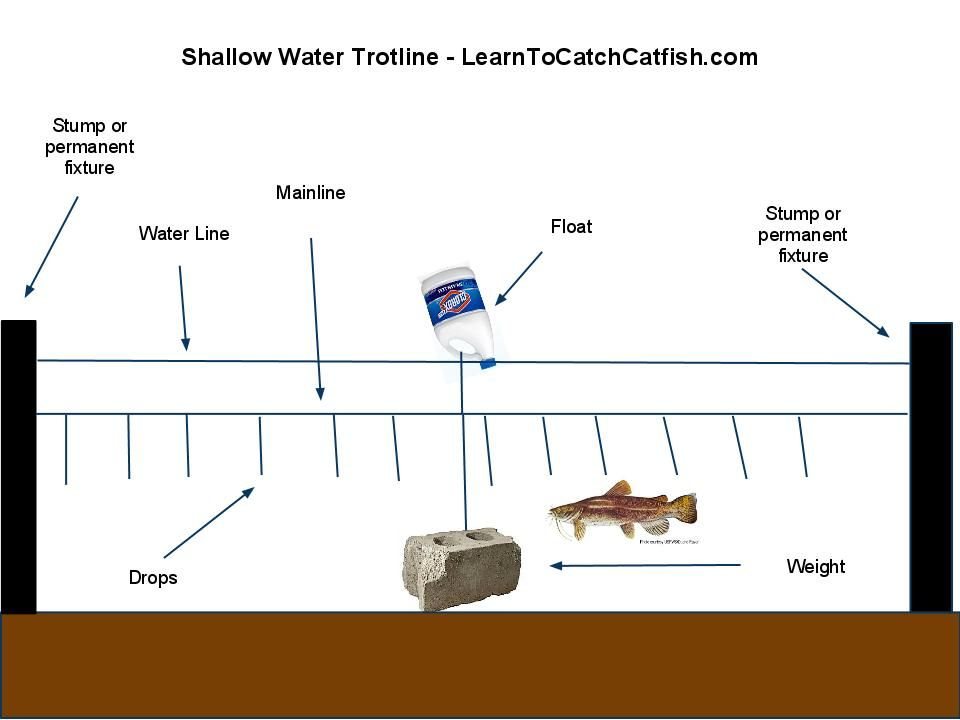 Trot Line
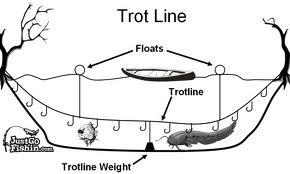 Noodling
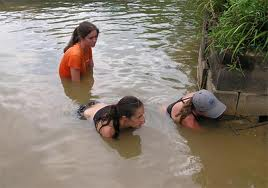 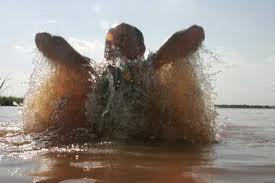 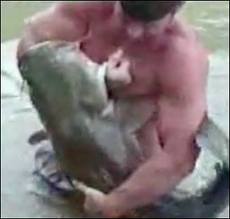 https://www.youtube.com/watch?v=Xu65g8ZofJw
Trolling Fishing
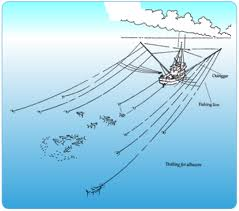 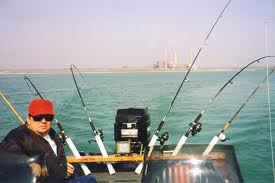